Военно-патриотическая передвижная выставка "Поезд Победы"
Номинация «Уверенные в будущем»
Период реализации проекта – июнь 2022 -декабрь 2022
Сумма финансирования – 2 000 000 рублей.
Цель и задачи проекта:
Цель проекта - сохранение исторической памяти и формирование активной гражданской позиции молодежи через организацию работы передвижной интерактивной военно-патриотической выставки, посвященной 75-летию победы в Великой Отечественной войне 1941-1945 г.
Задачи проекта:
Создание передвижной интерактивной выставки;
Сохранение исторической памяти;
Мотивирование молодежи к изучению истории;
Культурное просвещение молодежи.
Основные этапы реализации:
Разработка дизайн-макетов и инженерных планов выставки – июнь – июль 2022;
Проведение переговоров с партнерами проекта, согласование с ОАО «Российские железные дороги» – август 2022 года;
Старт информационной компании – сентябрь 2022;
Работы по созданию интерактивной выставки – сентябрь – ноябрь 2022 года;
Утверждение маршрута интерактивной выставки – ноябрь 2022 года;
Работа интерактивной выставки – декабрь – май 2022 года.
Смета проекта, руб.:
Полиграфия – 300 000;
Фото- видео-сопровождение – 20 000;
Выставочное оборудование – 150 000;
Мультимедиа-оборудование 1 100 000;
Разработка программного обеспечения – 200 000;
Транспортная логистика – 50 000;
Разработка дизайн-макетов – 15 000;
Разработка инженерной инфраструктуры – 100 000; 
Раздаточная продукция – 65 000.
Количественные/качественные показатели:
В рамках реализации проекта основным результатом является появление в Алтайском крае  передвижной интерактивной выставки о событиях Великой Отечественной войны 1941-1945 гг.. Преимуществом данной выставки является ее передвижной характер - при необходимости, выставка может быть представлена в любых регионах Российской Федерации, где есть железнодорожное сообщение.
За первый год реализации проекта количественные показатели предполагаются следующие:
1) Количество охваченных участием муниципалитетов - 35.
2) Количество граждан, посетивших выставку - 40 000 человек.
3) Количество волонтеров, привлеченных к реализации проекта - 500 человек.
4) Количество акций-событий в рамках реализации проекта - 70.
5) Количество упоминаний проекта и Ассоциации волонтерских центров в СМИ - 100.
6) Организационная команда проекта - 30 человек.
7) Количество партнеров проекта - 18
Партнеры проекта:
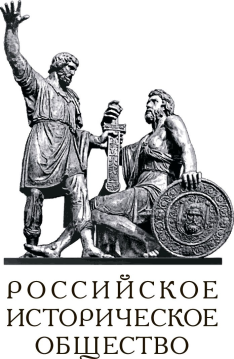 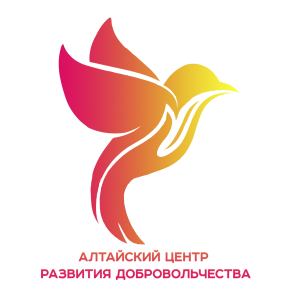 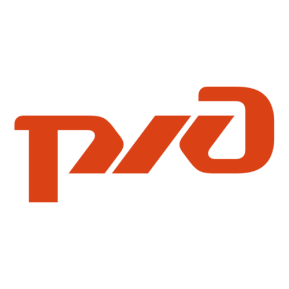 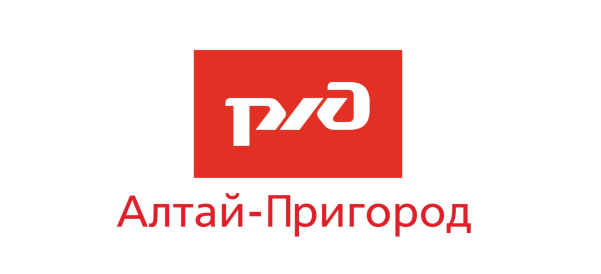 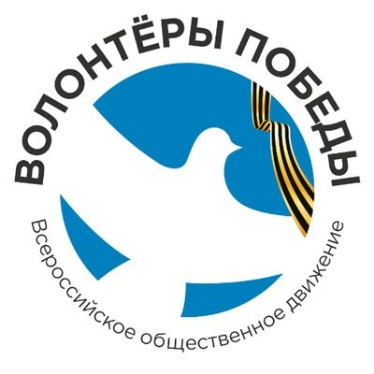 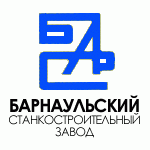 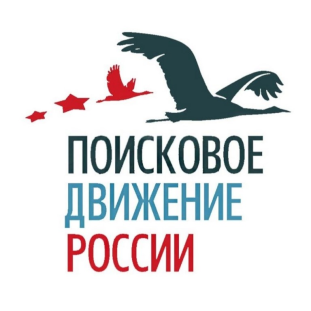 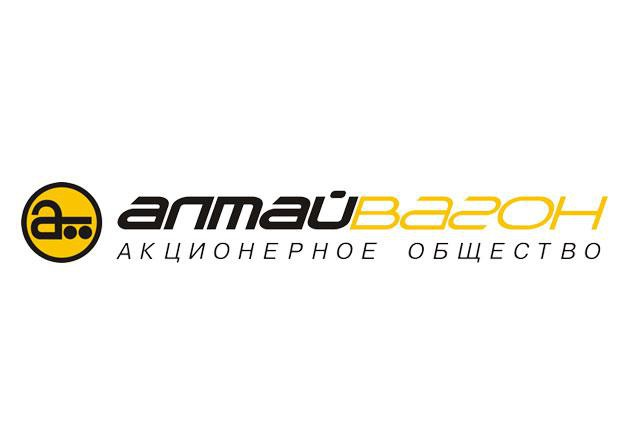 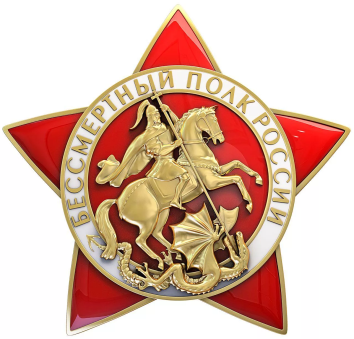 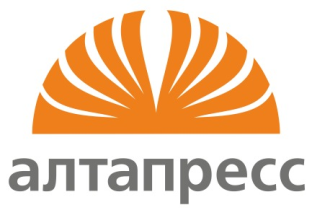 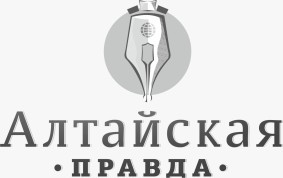 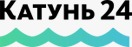 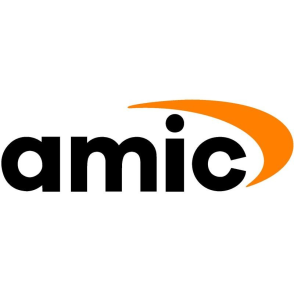 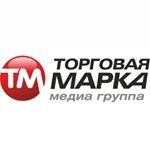 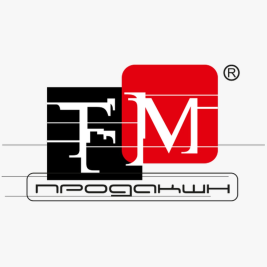 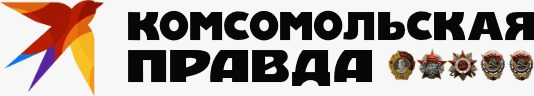